Staklena ambalaža – trendovi i održivost
Vetropack Straža tvornica stakla d.d.
|  Slajd 1
Održivost u Vetropacku
|  Slajd 2
Komponente održivosti
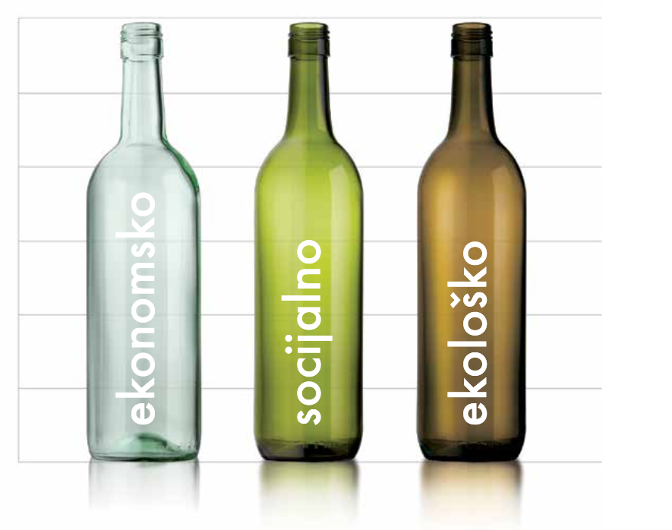 |  Slajd 3 / 21
Ekonomska komponenta
Ostvarivanje prihoda koji osiguravaju kontinuirano investiranje.
Učinkovitije staklarske peći (bolja iskoristivost energije, predgrijavanje smjese).
Smanjenje troškova sirovina većom upotrebom recikliranog stakla.
|  Slajd 4 / 21
Ekonomija i ekologija – zajedno prema cilju
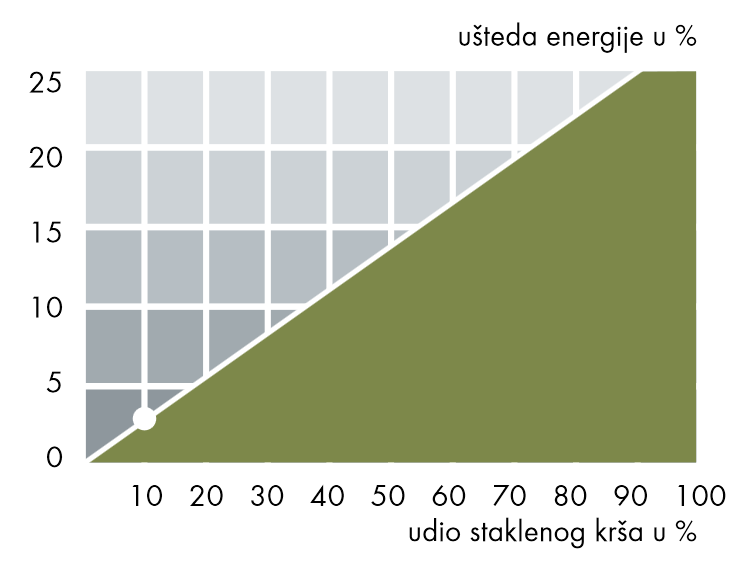 |  Slajd 5 / 21
Socijalna komponenta
Otpadno staklo nije smeće, već vrijedna sirovina.
Mogućnost primarnog recikliranja 100% proizvedenih količina staklene ambalaže,…
...ali i nekih vrsta prozorskog stakla.
Proizvodnja staklene ambalaže je industrija lokalnog karaktera.
|  Slajd 6 / 21
Ekološka komponenta
Ušteda energije 
Recikliranje - kružni tok staklene ambalaže
Lagano staklo
Hard glass
|  Slajd 7 / 21
Ušteda energije
|  Slajd 8 / 21
Kružni tok staklene ambalaže
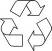 |  Slajd 9 / 21
Ultra lagano staklo
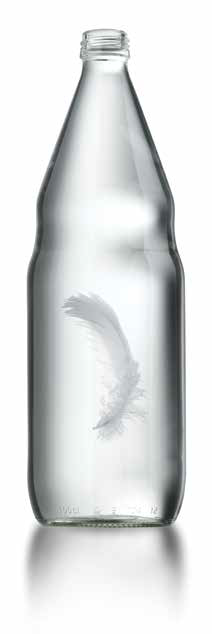 |  Slajd 10 / 21
Ultra lagano staklo
Cilj    projekta:
Smanjenje mase stakla za 10%.
Kako?
Korištenje napredne tehnologije za proizvodnju laganih boca, tzv. proces NNPB (prešano-puhano usko grlo)
Uvjeti:
Minimalne korekcije oblika i  dimenzija
|  Slajd 11 / 21
Ultra lagano staklo
Distribucija stakla po visini - usporedba
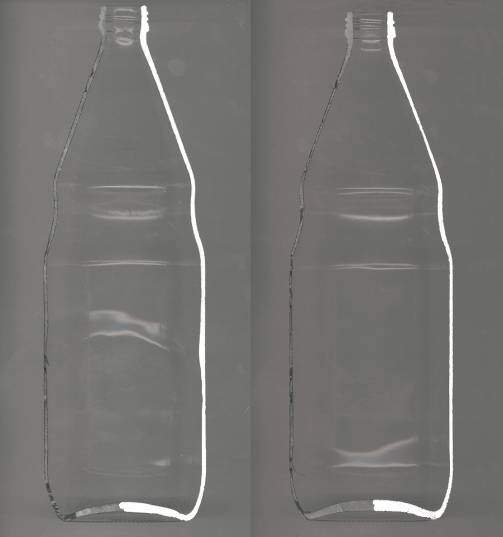 Prešano-puhano
Puhano-
puhano
|  Slajd 12 / 21
Ultra lagano staklo
|  Slajd 13 / 21
Hard glass
|  Slajd 14 / 21
Hard glassprimjenjivo za povratnu staklenu ambalažu
|  Slajd 15 / 21
Hard glass
Rezultati:
Smanjenje efekta tzv. „Scuffing”.
Bolja otpornost na unutarnji tlak
Bolja otpornost na mehanički udar
Bolja otpornost na toplinski udar
Manja masa stakla do 30%
Bolja otpornost boce  pri padu bazu
|  Slajd 16 / 21
Hard glassDrop resistance
|  Slajd 17 / 21
Hard glass
Koristi punionica i potrošača:

Smanjenje troškova transporta i pakiranja
Optimalizacija brzine punjenja
Manji postotak loma u procesu punjenja
Dulji vijek trajanja ambalaže na tržištu
Manji ugljični otisak (carbon foot print)
|  Slajd 18 / 21
Hard Glass
Testno postrojenje instalirano u tvornici Vetropacka u Austriji
Očekivana komercijalizacija 2017-2020.
|  Slajd 19 / 21
Hard glass
|  Slajd 20 / 21